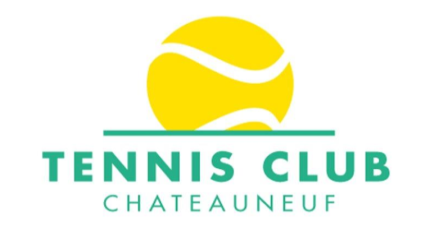 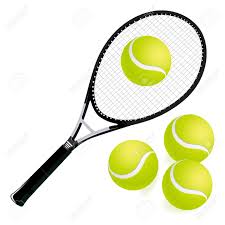 C’est la rentrée à l’Ecole de Tennis
INSCRIPTIONS
Sur place, par mail ou téléphone *
Au  Club :

Le Mercredi 08 Sept.
de 9h à 12h
&
14h à 16h
Au Club :

Le Samedi 04 Septembre 
de 
9h à 12h
Forum des     Associations : 

le Dimanche 14
Septembre
à Bar sur loup
« la papeterie »
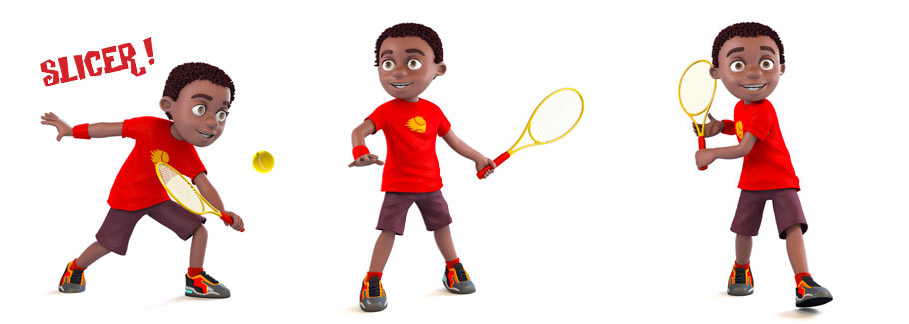 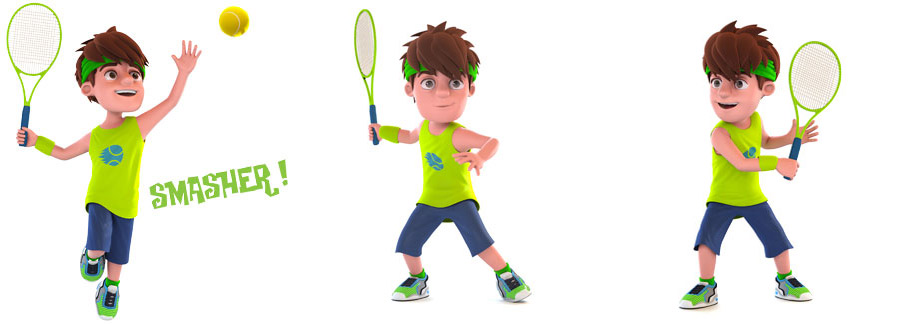 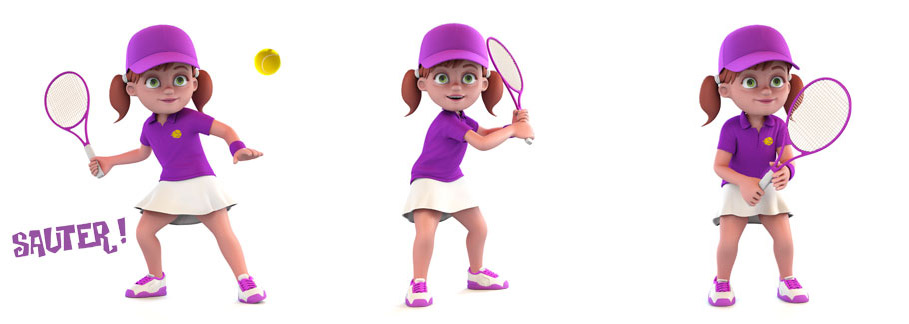 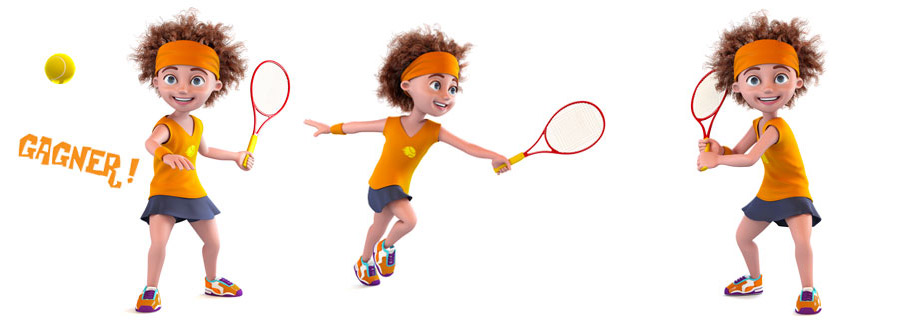 *Professeur : Christian  Tel : 06.09.87.13.88 

		    Email : mta06@wanadoo.fr
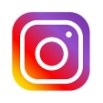 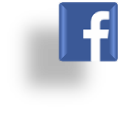 [Speaker Notes: Invitation d’un copain?
Horaires?]